Викторина по [предмет викторины]
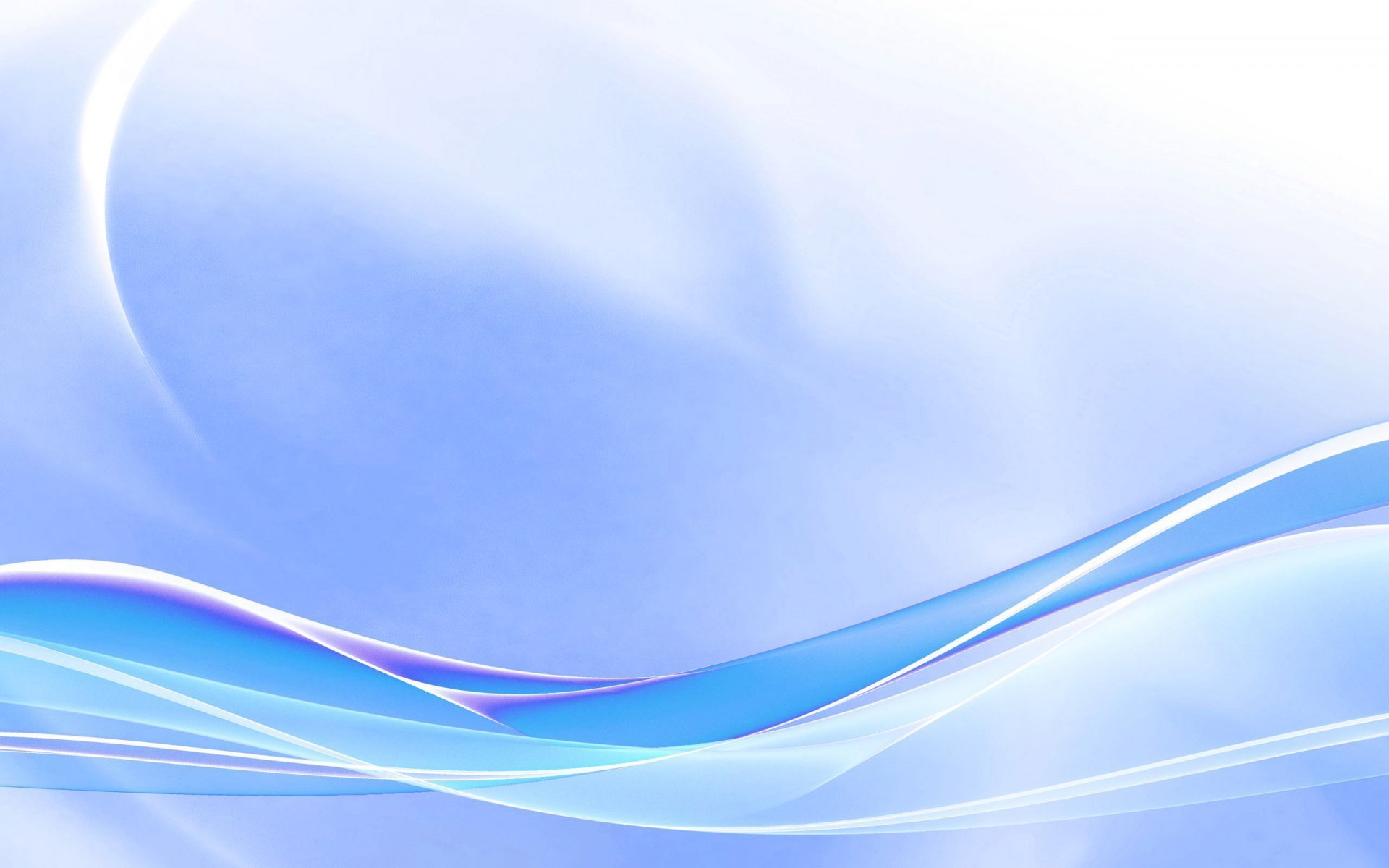 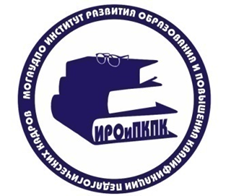 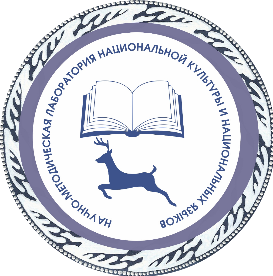 Научно-методическая работа лаборатории национальной культуры и национальных языков
[ФИО участника]
Магерамова Юлия Юрьевна,
заведующий научно-методической лабораторией национальной культуры и национальных языков МОГАУДПО «ИРОиПКПК», канд. филол. н., доцент
5 сентября 2006
Лаборатория
осуществляет научно-методическое сопровождение работников образования города и области по теме 
«Языки и культуры коренных малочисленных народов Севера в непрерывной образовательной практике региона»
Цель:
осуществлять научно-методическую поддержку педагогических кадров Магаданской области в контексте развития национальных традиций народов Крайнего Северо-Востока России на основе их поликультурного межэтнического диалога
Задачи:
изучение и популяризация важнейших языковых, литературных, традиционных, духовных явлений региона; 
организация и проведение фундаментальных, поисковых и прикладных научных исследований и мероприятий, соответствующих направлениям деятельности МОГАУДПО «ИРО и ПКПК» и тематике работы Лаборатории; 
участие в объединении усилий областных, муниципальных учреждений, предприятий и организаций в осуществлении задачи развития и сохранения национальных культур и языков Крайнего Северо-Востока России; 
консультационные и методические услуги организациям области в вопросах сохранения единства образовательного и культурного пространства региона и т.п.
Результаты:
Организованные и проведенные курсы повышения квалификации для педагогов города и области, способствующие повышению компетентности учителей-словесников в области этнокультурного образования;
Работа региональной инновационной площадки «Сохранение и популяризация языка, культуры коренных народов Северо-Эвенского городского округа» 
Создание методической и справочной литературы
Мероприятия научно-методической и культурно-просветительской направленности
Научно-исследовательская деятельность
Перспективы:
1.	создание благоприятной среды для сохранения, развития и популяризации национальных языков и культур коренных малочисленных народов Севера как основы национальной идентичности, общего культурного наследия;
2.	проведение культурно-просветительских и образовательных мероприятий, направленных на сохранение и ревитализацию родных языков и культуры КМНС;
3.	непрерывная методическая поддержка преподавания родных языков народов Крайнего Северо-Востока России; создание методического объединения учителей родного языка;
4.	создание и публикация научно-методической продукции, адресованной преподавателям родных языков;
5.	осуществление организационно-методической деятельности, способствующей формированию этнокультурной компетентности у подрастающего поколения Магаданской области.